Meet With Me
I'm here to meet with youCome and meet with meI'm here to find YouReveal Yourself to me
As I wait, You make me strongAs I long, You draw me to Your armsAs I stand and I sing Your praise
You come, You come 
And you fill this placeWon't You come, won't You comeAnd fill this place
I'm here to meet with YouCome and meet with meI'm here to find YouReveal Yourself to me
As I wait, You make me strongAs I long, You draw me to Your armsAs I stand and I sing Your praise
You come, You come 
And you fill this placeWon't You come, won't You comeAnd fill this place
Lamont Hiebert
CCLI 78316
Forever
Give thanks to the LordOur God and KingHis love endures foreverFor He is good, He is above all thingsHis love endures foreverSing praise, sing praise
With a mighty hand and outstretched armHis love endures foreverFor the life that's been reborn
His love endures foreverSing praise, sing praiseSing praise, sing praise
Forever God is faithfulForever God is strongForever God is with us, foreverForever
From the rising to the setting sunHis love endures foreverBy the grace of God we will carry onHis love endures foreverSing praise, sing praise 
Sing praise, sing praise
Forever God is faithfulForever God is strongForever God is with us, foreverForever
Chris Tomlin
2001 worshiptogether.com songs, sixsteps Music
CCLI 78316
How Deep The Father's Love For Us
How deep the Father's love for usHow vast beyond all measureThat He should give His only sonTo make a wretch His treasure
How great the pain of searing lossThe Father turns His face awayAs wounds which mar the Chosen OneBring many sons to glory
Behold the Man upon the crossMy sin upon His shouldersAshamed I hear my mocking voiceCall out among the scoffers
It was my sin that held Him thereUntil it was accomplishedHis dying breath has brought me lifeI know that it is finished
I will not boast in anythingNo gifts, no power, no wisdomBut I will boast in Jesus ChristHis death and resurrection
Why should I gain from His reward?I cannot give an answerBut this I know with all my heartHis wounds have paid my ransom
1995 Thankyou Music
CCLI 78316
Made To Worship
Before the day 
Before the lightBefore the world revolvedAround the sun
God on high, stepped down into timeAnd wrote a story of His love for everyone 
He has filled our hearts with wonderSo that we always remember
You and I are made to worshipYou and I are called to loveYou and I are forgiven and free
When you and I embrace surrender
You and I choose to believeThen you and I will seeWho we were meant to be
All we are and all we haveIs all a gift from God that we receiveBrought to life 
We open up our eyes
To see the majestyAnd glory of the King
He has filled our hearts with wonderSo that we always remember
You and I are made to worshipYou and I are called to loveYou and I are forgiven and free
When you and I embrace surrender
You and I choose to believeThen you and I will seeWho we were meant to be
And even the rocks cry outEven the heavens shoutAt the sound of His holy nameSo let every voice sing outLet every knee bow downHe's worthy of all our praise
You and I are made to worshipYou and I are called to loveYou and I are forgiven and free
When you and I embrace surrender
You and I choose to believeThen you and I will seeWho we were meant to be
Ed Cash, Stephan Sharp, Chris Tomlin
CCLI 78316
The Stand
You stood before creationEternity in Your handYou spoke the earth into motionMy soul now to stand
You stood before my failureAnd carried the cross for my shameMy sin weighed upon Your shouldersMy soul now to stand
So what can I say and what could I doBut offer this heart O GodCompletely to You
So I'll walk upon salvationYour Spirit alive in meThis life to declare Your promiseMy soul now to stand
So what can I say and what could I doBut offer this heart O GodCompletely to You
So I'll stand with arms highAnd heart abandonedIn awe of the One who gave it allI'll stand my soul, LordTo You surrendered
So I'll stand with arms highAnd heart abandonedIn awe of the One who gave it allI'll stand my soul, LordTo You surrenderedAll I am is Yours
2005 Hillsong Publishing
CCLI 78316
June 11th-14th
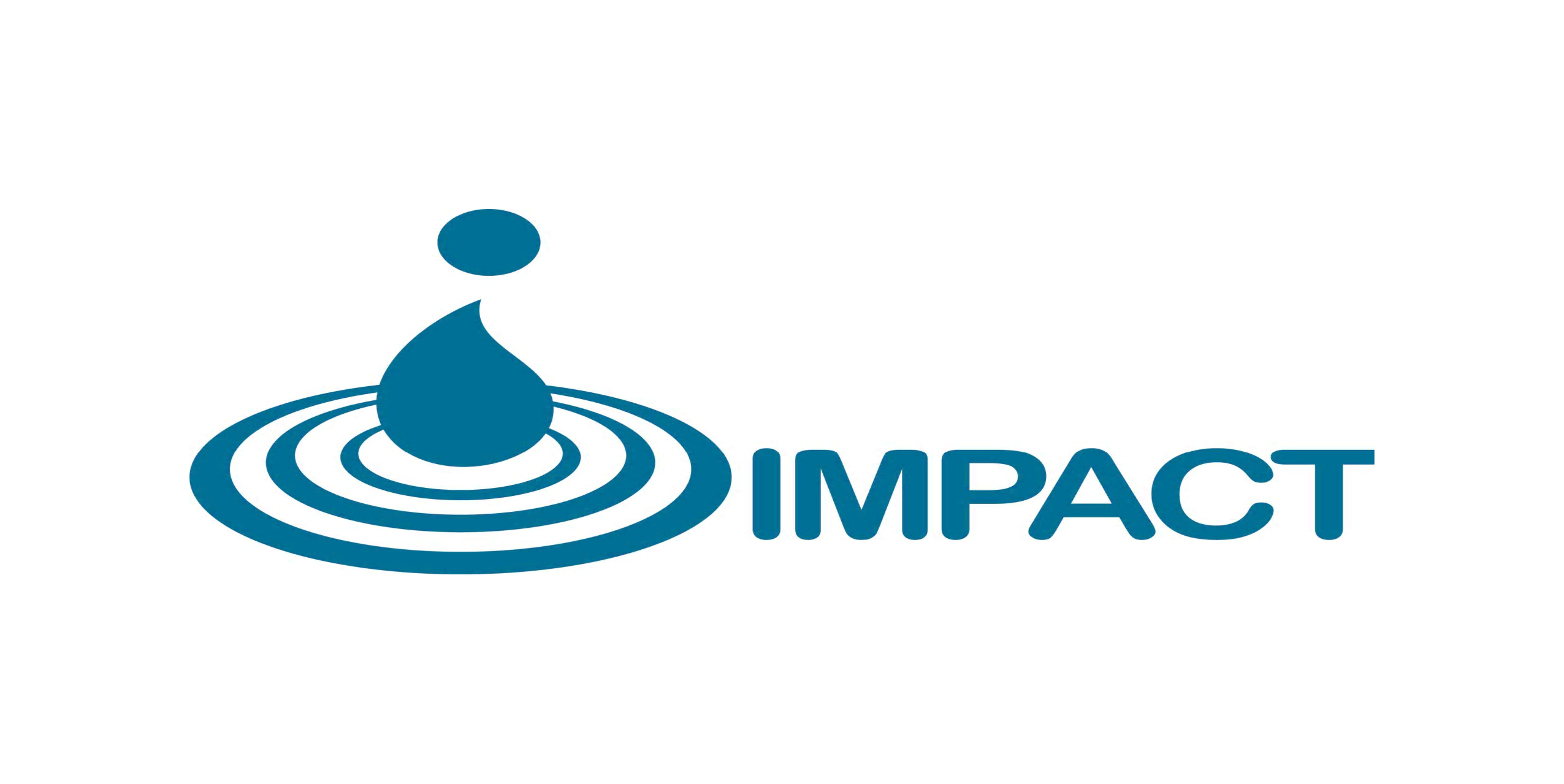 DRIVERS NEEDED!!
A Faithful
Mother
The 
Faithful One
His Character Shows
He Is Faithful
“The saying is trustworthy, for: If we have died with him, we will also live with him; if we endure, we will also reign with him; if we deny him, he also will deny us; if we are faithless, he remains faithful—for he cannot deny himself.”
2 Timothy 2:11-13
His People Show
He Is Faithful
Joseph
Genesis 37-47
His Creation Shows
He Is Faithful
“I lift up my eyes to the hills.  From where does my help come?  My help comes from the Lord, who made heaven and earth.”
Psalm 121:1,2
His Love Shows He Is Faithful
“Oh give thanks to the Lord, for he is good; for his steadfast love endures forever!”
Psalm 118:29
		“In this is love, not that we have 			           loved God but that he loved us 			           and sent his Son to be the 				           propitiation for our sins.”  
1 John 4:10
His Completed Work Shows He Is Faithful
“God is faithful, by whom you were called into the fellowship of his Son, Jesus Christ our Lord.”
                                             I Corinthians 1:9
His Redemptive Work 
Shows He Is Faithful
For the creation waits with eager longing for the revealing of the sons of God. For the creation was subjected to futility, not willingly, but because of him who subjected it, in hope that the creation itself will be set free from its bondage to corruption and obtain the freedom of the glory of the children of God.
His Redemptive Work 
Shows He Is Faithful
For we know that the whole creation has been groaning together in the pains of childbirth until now. And not only the creation, but we ourselves, who have the first fruits of the Spirit, groan inwardly as we wait eagerly for adoption as sons, the redemption of our bodies.
Romans 8:19-23
Maybe we don’t find God faithful because we desire something besides God Himself
Whom have I in heaven but you?  And there is nothing on earth that I desire besides you..
Psalm 73:25
Never Once
Standing on this mountain top
Looking just how far we've comeKnowing that for every stepYou were with us
Kneeling on this battlegroundSeeing just how much You've doneKnowing every victory was YourPower in us
Scars and struggles on the wayBut with joy our hearts can sayYes our hearts can say
Never once did we ever walk aloneNever once did You leave us on our ownYou are faithful, God You are faithful
Kneeling on this battlegroundSeeing just how much You've doneKnowing every victory was YourPower in us
Scars and struggles on the wayBut with joy our hearts can sayYes our hearts can say
Never once did we ever walk aloneNever once did You leave us on our ownYou are faithful, God You are faithfulYou are faithful, God You are faithful
Scars and struggles on the wayBut with joy our hearts can sayNever once did we ever walk aloneCarried by Your constant graceHeld within Your perfect peaceNever once no we ever walk alone
Never once did we ever walk aloneNever once did You leave us on our ownYou are faithful, God You are faithful
Every step we are breathing inYour graceEvermore we'll be breathingOut Your praiseYou are faithful, God You are faithfulYou are faithful, God You are faithful
Jason Ingram, Matt Redman, Tim Wanstall
CCLI 78316